Gesztuskesztyű alkalmazása az ember és gép közötti kollaborációban
Tóth Szabolcs
Ember és robot közötti kollaboráció
Jelenleg az ember és robot munkatere el van különítve
A kollaboráció nagy mértékű teljesítménynövekedést eredményezne a gyártás során
A SYMBIO-TIC project célja a „fal lebontása” ember és gép között
A hatékony együttműködés feltételei
Az ütközés elkerülése a munkás testi épségének védelmében
A munkafolyamatok adaptív tervezése
A dinamikus változásokhoz való alkalmazkodás képessége
A munkás asszisztálása, instrukciókkal való ellátása, a rendszerrel való multimodális kommunikáció biztosítása
Gesztusvezérlés gesztuskesztyűvel
A gesztuskesztyű statikus gesztusokat mér
A mért gesztusokból egy virtuális kézmodellt hoz létre
A kézmodell alapján a kliens alkalmazás parancsokat generál a robotvezérlés számára
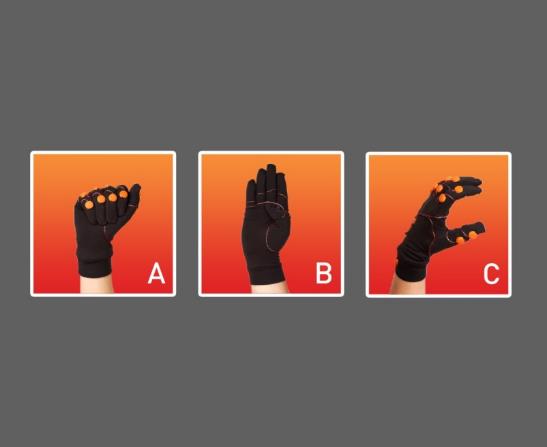 Gesture measurement
(glove)
Gesture recognition
Robot control
Command
HAGDIL
A gesztuskesztyű felépítése
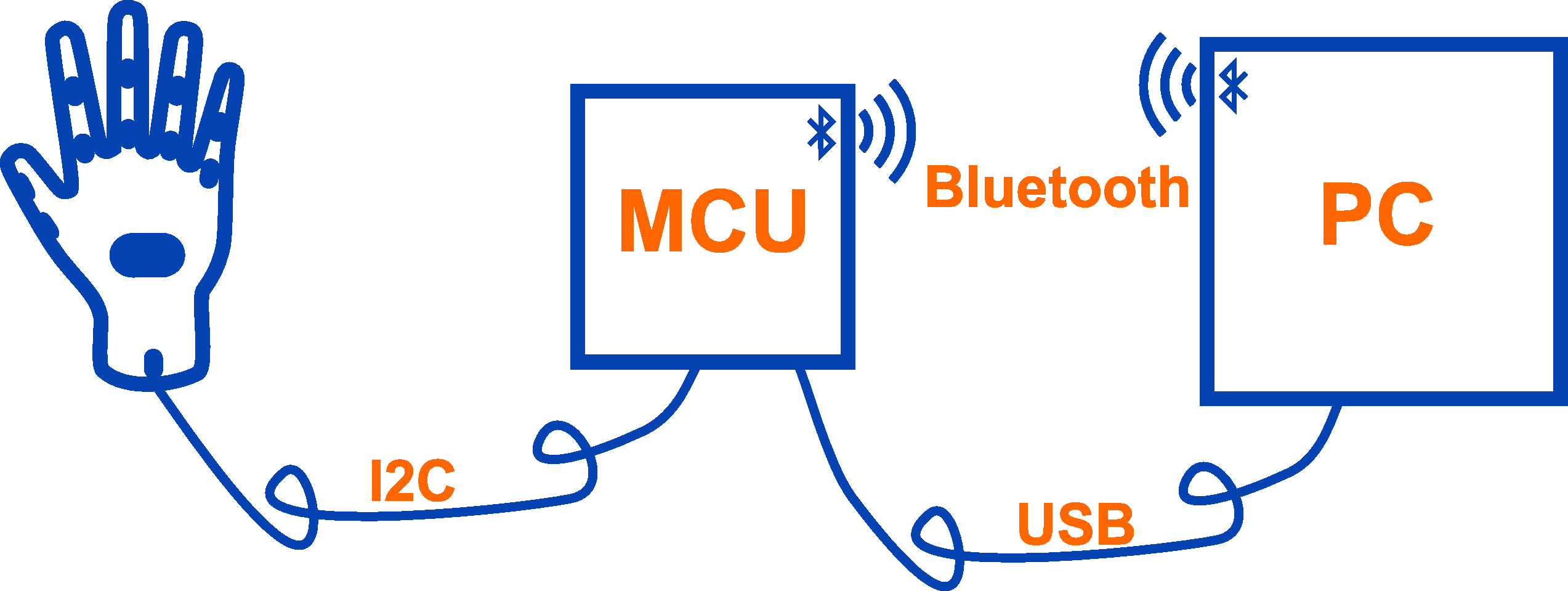 Kesztyű 12 szenzorral
Mikrokontrolleres egység
Feldolgozza a szenzorok jeleit
Gesztusreprezentációt állít elő a kliens számára
Kliensalkalmazás (PC)
A gesztusokból parancsot állít elő a robotvezérlés számára
Segítségével elvégezhetjük a kesztyű konfigurálását
A kesztyű szenzorai
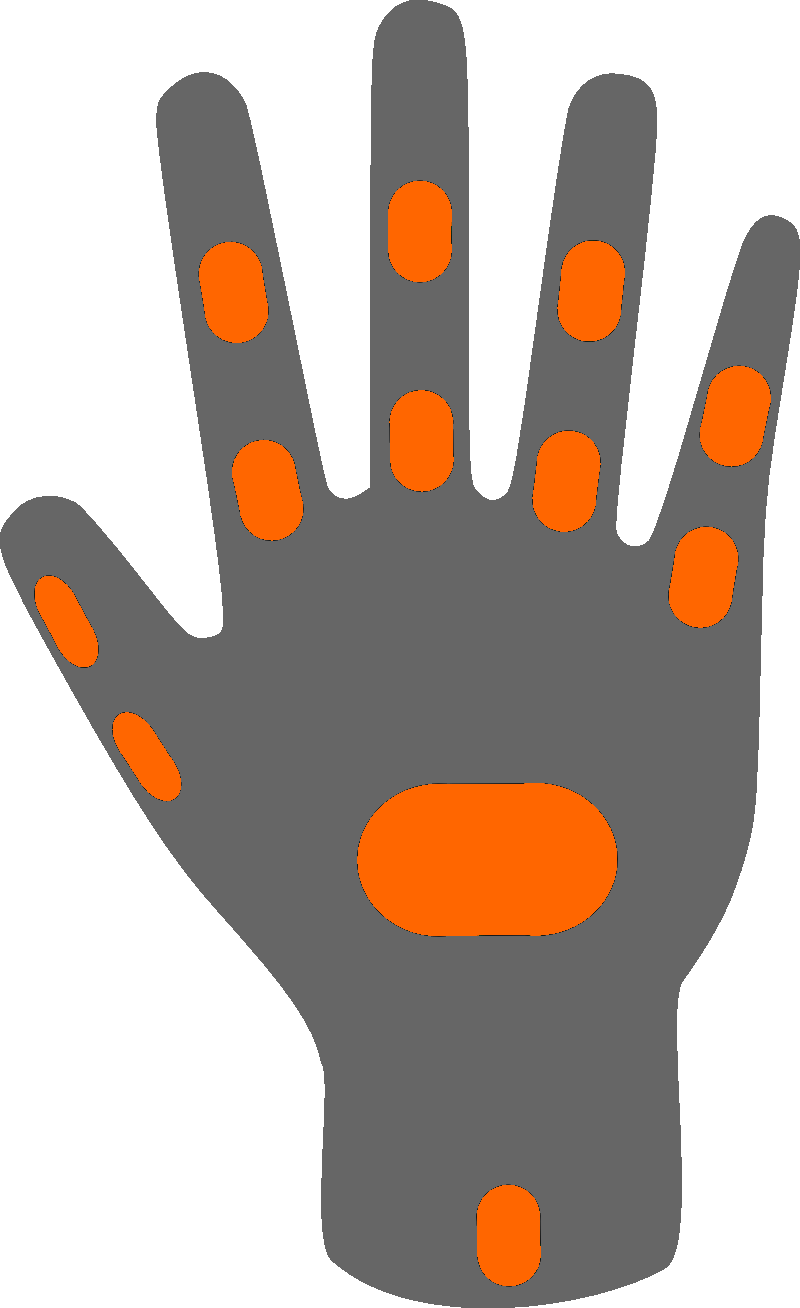 12 IMU (Inertial Measurement Unit)
2 minden egyes ujjon
1 a kézfejen
1 a csuklón

A MEMS (MicroElectroMechanical Systems) szenzorok tartalma
3 tengelyű giroszkóp
3 tengelyű gyorsulásmérő
3 tengelyű magnetométer
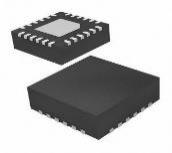 Szenzorfúzió
Giroszkóp: szögsebesség mérés (drift korrekció szükséges)

Gyorsulásmérő: meghatározza a gravitáció irányát

Magnetométer: A föld mágneses északi pólusának mérése
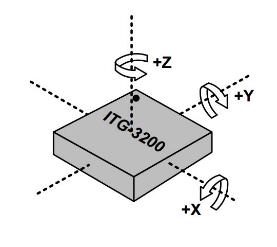 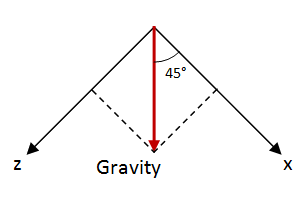 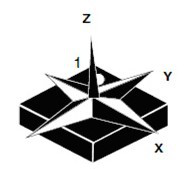 Gesztusreprezentáció
Szenzorfúzió (giroszkóp, gyorsulásmérő, magnetométer)
Az egyes szenzorok abszolút orientációja
Szenzorok egymással bezárt szögei
Gesztusreprezentáció / virtuális kézmodell
Gesztusreprezentáció
A kliensapplikáció
A gesztusok betanítása és parancsok hozzájuk rendelése
A gesztusok felismerése és paranccsá alakítása
Kalibrációs eljárások elvégzése
Kézre kalibrálás
A szenzorok kalibrációja
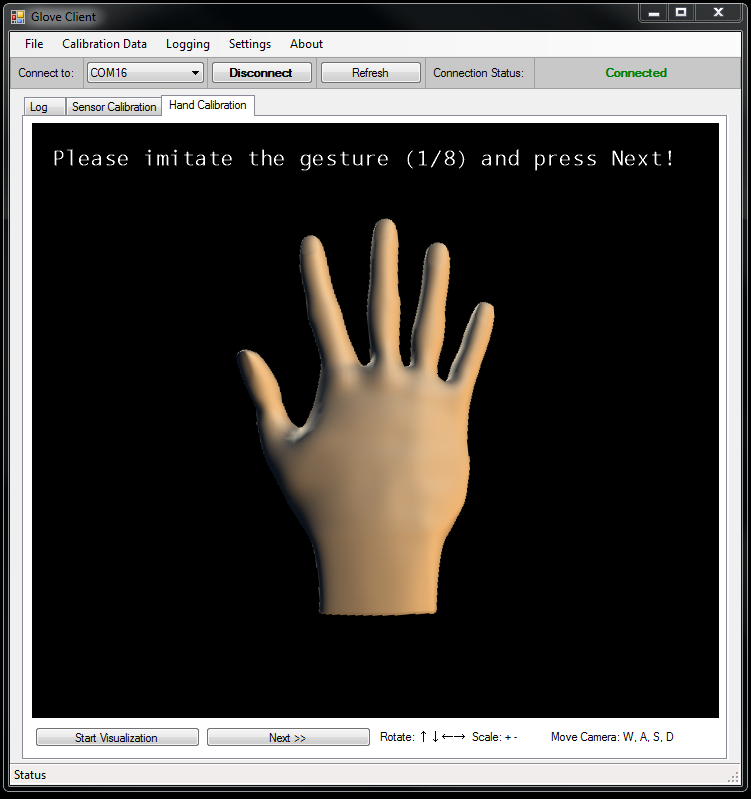 Kézre kalibrálás
Minden felhasználónak szükséges a kesztyűt a saját kezére kalibrálnia
Néhány egyszerű lépéssel elvégezhető
Beállítja az ujjak és a csukló behajlítottságának skáláit és szélső értékeit
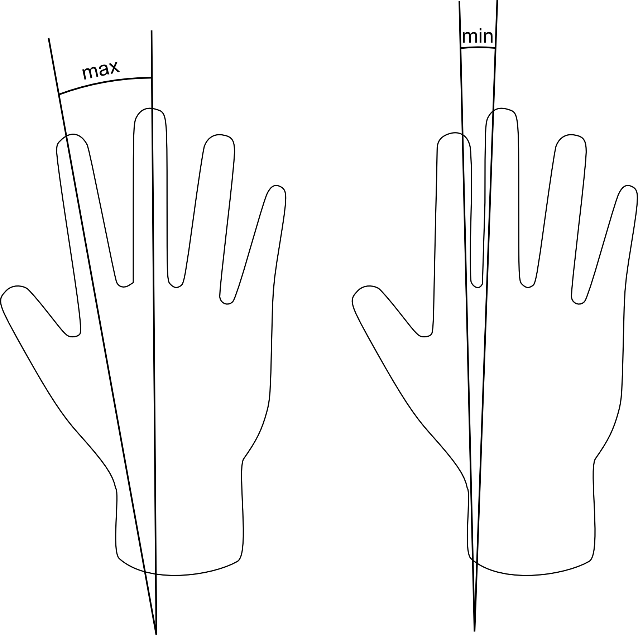 A szenzorok kalibrációja
Gyári kalibráció
Futás idejű kalibráció
Magnetométer kalibrációja
A kesztyűt forgatva, a kliens a képernyőre rajzolja a mért pontokat
Egy teljes ellipszoidot kell „rajzolnunk”, több mérési pont, nagyobb pontosság
A kesztyű kontrollere kiszámítja és alkalmazza a kalibrációs adatokat
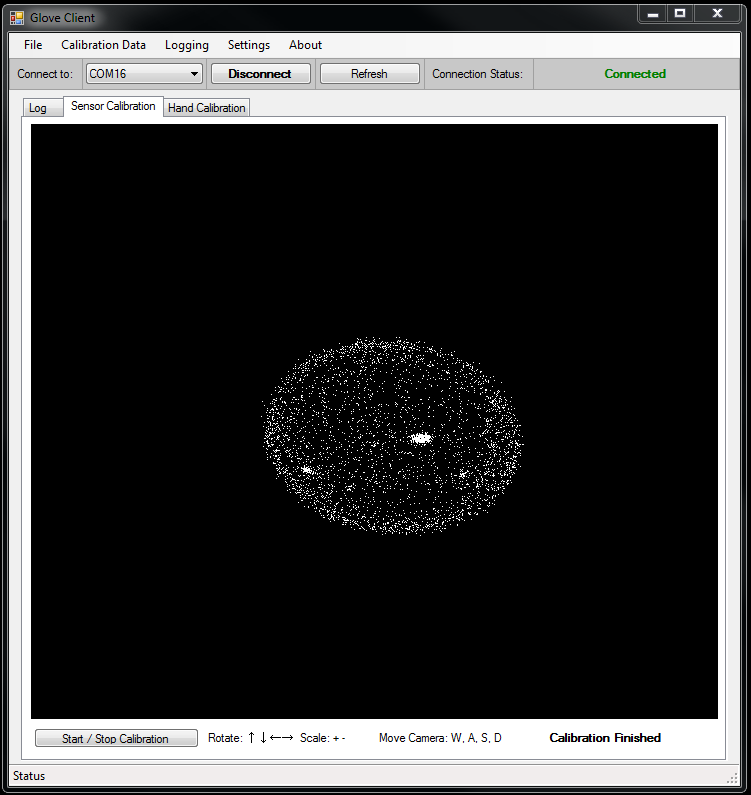 A gesztusok betanítása
Mutatjuk a gesztust, majd a rögzítés gombra kattintunk
Minden gesztus rögzítését többször megismételjük
Az egyes gesztusokhoz gyorsbillentyűt rendelhetünk a rögzítés ismétlésének megkönnyítése érdekében
A rögzített gesztusokat a program a rögzítés pillanatától kezdve azonnal felismeri
A gesztuskesztyű használatának előnyei
Univerzális, többféle gesztusnyelv betanítható
A vizuális kommunikációval szemben sötétben és takarásban is működik
A hang alapú kommunikációval szemben zajban is működik és  használata szintén nem kelt zajt
Fizikai kontaktust nem igényel
Mobil
Gyors, természetes, könnyen tanulható
Köszönöm a figyelmet!
Tóth Szabolcs
toth.szabolcs@sztaki.mta.hu
MTA SZTAKI DSD
dsd.sztaki.hu